G-COREThe LDBC Graph Query Language ProposalLDBC GraphQL Task Force:Marcelo Arenas, Pablo Barcelo (Universidad Catolica)Alastair Green, Stefan Plantikow, Tobias Lindaaker (neo4j) Marcus Paradies (SAP) Oskar van Rest (Oracle Corp.) Arnau Prat(Sparksee)George Fletcher (TU Eindhoven) Hannes Voigt (TU Dresden)Renzo Angles (U Talca)Peter Boncz (CWI)
What, How and Where
Goal:
Recommend a query language core that could be incorporated in future (versions) of industrial graph query languages. 
Perform deep academic analysis of the functional and complexity space to ensure a powerful and practical language.
2 years of work in the GraphQL task force
3-day workshop in Santiago de Chile (Aug 8-10)
Lots of progress, this proposal.
Writing workshop for SIGMOD industrial  paper (Dagstuhl Nov 26- Dec 1):
Motivation + issues with current graph query languages
Comparison to other graph query languages
Running Example + Use Cases
Graph Data Model
The GCORE Query Language (Syntax + Semantics)
Theoretical Results
Extensions (Relational bridge: CONSTRUCT TABLE)
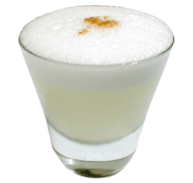 Principles & Goals
Closed Query Language
to allow subqueries, views
 Define PG property graphs as
“directed, labeled graphs with paths, and properties on all of these”
PG Data Model
Property Graph data model has never been formally defined
We define it here:
L is an infinite set of label names for nodes, edges and paths;
K is an infinite set of property names;
V is an infinite set of literals (actual values).
Moreover, given a set X, we assume that SET(X) is the set of all finite subsets of X (including the empty set), and LIST(X) is the set of all finite lists of elements from X.
Then a property graph is a tuple G = (N, E, P,  ρ, δ, λ, σ), where:
N is a finite set of nodes.
E is a finite set of edges.
P is a finite set of paths. We assume that N, E and P are pairwise disjoint.
ρ : E → (N × N) is a total function.
δ : P → LIST(N U E) is a total function. We assume that for every path p ∈ P, it holds that either δ(p) = [a] with a ∈ N or δ(p) = [a1, e1, a2, ..., an, en, an+1],
n ≥ 1, 
aj ∈ N for every 1 ≤ j ≤ n+1,
 ej ∈ E for every 1 ≤ j ≤ n, and (iv) ρ(ej) = (aj, aj+1) or ρ(ej) = (aj+1, aj) for every 1 ≤ j ≤ n
λ : (N U E U P) → SET(L) is a total function.
σ : (N U E U P) × K → SET(V) is a total function. We assume that there is a finite set of tuples (a,b) in (N U E U P) × K such that σ(a,b) is not the empty set.
Principles & Goals
Closed Query Language
to allow subqueries, views
 Define PG property graphs as
“directed, labeled graphs with paths, and properties on all of these”
Powerful Language Features
PATH … → specifies path patterns, (weighted) shortest path finding types
Also ALLPATHS, using PROJECT GRAPH to return all matching edges as a graph
MATCH … → graph matching resulting in bindings
WHERE … → specifies filtering
CONSTRUCT GRAPH … → project bindings into a graph (incl grouping)
Full query: e.g. UNION of multiple CONSTRUCT GRAPH returning one graph
Notation
x 		variable 
(x) 		node 
[y] 		edge
/p/ 		path 
Given a variable x, we use notation 
x:L 		L is a label of a node, edge or path x
x:L { p = v }  the value of property p is v for x

In regular expressions:
(r)* 		Kleene star,
(r1 + r2) 	union 
(r1 r2) 	concatenation
MATCH
binds variables using homomorphic pattern matching, it results in an (imaginary) binding table where the columns are the variables and the rows the bindings.
MATCH (a:Person {age=21} )-[:knows]->(b)-[:knows]->(c)
MATCH (a:Person {age=21} )-/<knows*>/->(b)-/<knows*>/->(c)
MATCH (a:Person {age = 21})-/p<friend*>/-(b:Person {age = 21})
MATCH (a)-/p<knows*> {confidence = 0.9}/-(b)
distinguish between an edge label and a regular expressions composed by a single edge label:
MATCH (a)-/p<knows>/-(b)   // p binds to a path object
MATCH (a)-[p:knows]-(b)   // p binds to an edge object
checking multiple labels by using notations (x:L1:L2), [y:L3:L4:L5] and /z:L6:L7/. The semantics of these expressions is conjunctive;
Variables are typed depending to which kind of object (node, edge, or path) they are assigned. Invalid:  (x)-[x]-(y)
MATCH …OPTIONAL … ON
Optional match. Inside the sequence conjuctive. Variables are NULL if not matchable.
	MATCH p1, p2, ..., pk OPTIONAL q1, q2, ..., ql OPTIONAL r1, r2, ..., rm  . . .  where each pi, qi, and ri is a basic graph pattern. ExampleMATCH (x)-[:name]->(y) OPTIONAL (x)-[:phone]->(z)
There is only one level of nesting for the OPTIONAL operator. 

Graph source. The graph the matching operates on can be specified by ON after a basic match pattern. The specification is optional. If no graph is specified the matching will operate on the base graph. If a graph is specified, the matching will operator on that graph. Graphs can be specified by an identifier for named graphs or by a subquery.

	MATCH (x)-[:name]->(y) ON Employees
Expressions
Local connectives: AND, OR, NOT
Grouping: parenthesis
Standard Functions:  abs(x), sin(x), ...
Graph Functions:  labels(n), nodes(p), rels(p), startNode(r), endNode(r), length(p)
size(l), bound(n)
Label-Test: 
n:Person true iff n has the Person label
n:_ true iff n has any label
Collections: 
Membership test elem IN collection
Indexing collection[elem]
Slicing collection[slice]
List comprehension [x IN list WHERE predicate | expr]
WHERE
Filters bindings resulting from MATCH.
Operators with boolean result:
=, <>, 
<, <=, >, >= 
+, -, *, /, %, ... 
v.prop (where v is a node/edge/path variable)
CASE
Subqueries:
EXISTS { <full-query> }
Can refer to variables from outer scope

Shorthand for dealing with expressions on set-valued properties?
Startswith((person.phone), “+1”)
If c.phone is multi-valued: ERROR (or EXISTS/ALL semantics?)
Existential WHERE match
Examples.

MATCH (x)-[:friend]->(y)-[:friend]->(z) WHERE (x)-[:friend]->(z)
is equivalent to:
MATCH (x)-[:friend]->(y)-[:friend]->(z) WHERE EXISTS { MATCH (x)-[:friend]->(z) }

Negation:

MATCH (x)-[:friend]->(y)-[:friend]->(z) WHERE NOT (x)-[:friend]->(z) is equivalent to:
is equivalent to:
MATCH (x)-[:friend]->(y)-[:friend]->(z) WHERE NOT EXISTS { MATCH (x)-[:friend]->(z) }

WHERE clause does not introduce new bindings in the outer scope. 
It just filters MATCH bindings.
PATH
syntactically starts on the left with a vertex,ends at its rightmost vertex 
PATH abc AS ()-[a:A]-()-[b:B]-()
the pattern can be augmented to be nonlinear, by comma
PATH abc AS (src)-[a:A]-()-[b:B]-(dst), (dst)-[c:C]-()
can have a COST clause:
PATH abc AS ()-[a:A]-()-[b:B]-()-[c:C]-()
	COST a.x + b.y + c.z
can have a WHERE clause:
PATH unreciprocated_love AS (a) -[:LOVES]->(b)
	WHERE NOT (b)-[:LOVES]->(a)
	which is equivalent to:
PATH unreciprocated_love AS (a) -[:LOVES]->(b)
	WHERE NOT EXISTS {  MATCH (b)-[:LOVES]->(a) }
PATH usage in MATCH
Existence of paths (no path variable binding)
MATCH (x)-/~friend*/-(y)
Shortest path queries - a fixed number of shortest paths
MATCH ()-/SHORTEST p:~friend*/-() (single shortest path)
MATCH ()-/5 SHORTEST p:~friend*/-() (5 shortest path2)
Weighted shortest path:
MATCH ()-/SHORTEST p:~friend* COST x/-() 
Disjunct  shortest path queries
MATCH ()-/5 DISJUNCT SHORTEST p:~friend*/-() (5 disjunct shortest path)
All paths : should only end in PATH PROJECT which returns the induced graph:
MATCH ()-/ALLPATHS p:~friend* COST x/-() 
	PATH PROJECT p
CONSTRUCT GRAPH  ($a)-[:knows]->($b)
CONSTRUCT <fullGraphPattern> SET … REMOVE
introduce copy patterns like (=n) or ()-[=e]->()
This copies all labels and properties
Additionally given literal labels and properties in copy patterns are always additive
Further before the in-line patterns:
SET n.prop = value
SET labels(n) = labels(m)
SET properties(n) = properties(m)
SET n:Label
REMOVE n.prop
REMOVE n:Label
Can only describe changes on unbound variables
Full Query: Union/Intersection
consistency condition.
Two property graphs G1 = (N1, E1, P1, ρ1, δ1, λ1, σ1) and G2 = (N2, E2, P2, ρ2, δ2, λ2, σ2) are said to be consistent if:
For every e ∈ E1 ∩ E2, it holds that ρ1(e) = ρ2(e)
For every p ∈ P1 ∩ P2, it holds that δ1(p) = δ2(p)
For every o ∈ ((N1 ∩ N2) ⋃ (E1 ∩ E2) ⋃ (P1 ∩ P2)), it holds that λ1(o) = λ2(o)
For every o ∈ ((N1 ∩ N2) ⋃ (E1 ∩ E2) ⋃ (P1 ∩ P2)) and p ∈ K, it holds that σ1(o,p) = σ2(o,p)

Set operations.
Let G1 = (N1, E1, P1, ρ1, δ1, λ1, σ1) and G2 = (N2, E2, P2, ρ2, δ2, λ2, σ2) be consistent property graphs.  Then, for ∗ ∈ {⋃,∩}, G1∗ G2 is defined to be the property graph G = (N, E, P, ρ, δ, λ, σ) where
N = N1 ∗ N2, E = E1∗ E2 P = P1∗ P2, ρ = ρ1∗ ρ2, δ = δ1∗ δ2, λ = λ1∗ λ2, σ = σ1∗ σ2
and ∗ is the standard set-theoretic operation.
Full Query: Union/Intersection
consistency condition.
Two property graphs G1 = (N1, E1, P1, ρ1, δ1, λ1, σ1) and G2 = (N2, E2, P2, ρ2, δ2, λ2, σ2) are said to be consistent if:
For every e ∈ E1 ∩ E2, it holds that ρ1(e) = ρ2(e)
For every p ∈ P1 ∩ P2, it holds that δ1(p) = δ2(p)
For every o ∈ ((N1 ∩ N2) ⋃ (E1 ∩ E2) ⋃ (P1 ∩ P2)), it holds that λ1(o) = λ2(o)
For every o ∈ ((N1 ∩ N2) ⋃ (E1 ∩ E2) ⋃ (P1 ∩ P2)) and p ∈ K, it holds that σ1(o,p) = σ2(o,p)
CONSTRUCT GRAPH  ($a)-[:knows]->($b)
Anonymous variables.. Object patterns with no variable assigned by the user get an anonymous variable assigned. 
Bound and unbound patterns. All variables that occur as columns in the binding table are bound variables. All others are unbound variables. Their respective object patterns are called unbound patterns.
 Edge patterns are only allowed to have a bound variable if they link node patterns with the same variables as in the match pattern that bound them Projection result. The pattern is instantiated on every tuple of binding table. Each instantiation forms a small graph isomorphic to the projection pattern. The result of the projection is the union of all pattern instantiations .
Pattern instantiation. 
for each bound object pattern: the object bound to that variable in the binding tuple. 
for each unbound object pattern the instantiation contains a newly created object of the respective kind.
Aggregating Graph Projection
Example: ($a GROUP $x)-[GROUP $w, $y]->(GROUP $z)

Node pattern ($a GROUP $x) has grouping variable $x assigned, 
Edge pattern -[GROUP $y]-> has grouping variable $w and $y assigned
Node pattern (GROUP $z) has grouping variable $z assigned. 

All grouping variable have to be bound variables in the binding tables. 
Bound object patterns are implicitly grouped by their own bound variable.
Unbound node patterns not specifying grouping variables are implicitly grouped by all variables bound in the binding tables. 
Unbound edge patterns are implicitly grouped by the grouping variables of their adjacent nodes. 
Additionally to these, unbound edge patterns may specify more grouping variables.
G-Core Examples
Co-publications weighted by venue

GRAPH CONSTRUCT (a)-[:COAUTHOR{weight:cost(copath)}]-(b)
PATH coauthor AS ()<-[:AUTHOR]-(paper)-[:AUTHOR]->(),
    (paper)-[p:PUBLISHED_IN]->(venue)
    WHERE venue.name IN [ "VLDB", "SIGMOD", "ICDE" ]
    COST min( case venue.type
              when “conference” then 2
              when “journal” then 1
              else infinity
              end * case p.type
              when “proceedings” then 4 else 1 end )
MATCH (a{name:"Claudio Gutierrez"}), (b{name:"Kevin Bacon"}),
     SHORTEST (a)-/copath:~coauthor*/-(b)
G-Core Examples
PATH conf_publ AS ()-[p:PUBLISHED_IN]->(:conference)
WHERE NOT p.type = "proceedings"
PATH conf_coauthor = ()<-[:AUTHOR]-(p)-[:AUTHOR]->()
WHERE (p)-/~conf_publ/-()
MATCH (a{name:”Marcelo Arenas”}), (b{name:”Paul Erdös”}),
               DISJOINT 10 SHORTEST (a)-/x:~conf_coauthor*/-(b)
CONSTRUCT GRAPH (a)-[:COAUTHOR{length:length(x)}]->(b)
Summary
Closed Query Language, that allow subqueries, views
property graphs = “directed, labeled graphs with paths, and properties on all of these”
Powerful Language Features
PATH … → specifies path patterns, (weighted) shortest path finding types
Also ALLPATHS, using PROJECT GRAPH to return all matching edges as a graph
MATCH … → graph matching resulting in bindings
WHERE … → specifies filtering
CONSTRUCT GRAPH … → project bindings into a graph (incl grouping)
Full query: e.g. UNION of multiple CONSTRUCT GRAPH returning one graph
extension: CONSTRUCT TABLE … → project bindings into a table
Construct Table
CONSTRUCT TABLE returnItems
where returnItems is 
a comma-separated list of of variables bound to graph objects (nodes, edges, or paths), or 
expression followed by the keyword AS and the name of an unbound variable

Example:
CONSTRUCT TABLE  	a, r.weight, r.weight*2 AS doubleWeight,             
							b.name AS name
	MATCH (a)-[r]->(b)
multi-valued properties are dealt with by cartesian product (or by inline aggregation, reducing them to single values)